LINCOLN County 2015 revaluation and integration of technology
What did we use software & technology for?
Data Cleansing
Identifying Patterns and Trends
Regression Analysis
Comp Selection
Comp Based Valuation
Ratio Analysis 
Post Analysis (Looking for properties with high risk of appeal)
Software interface
Data cleansing/ Exploratory analysis  example
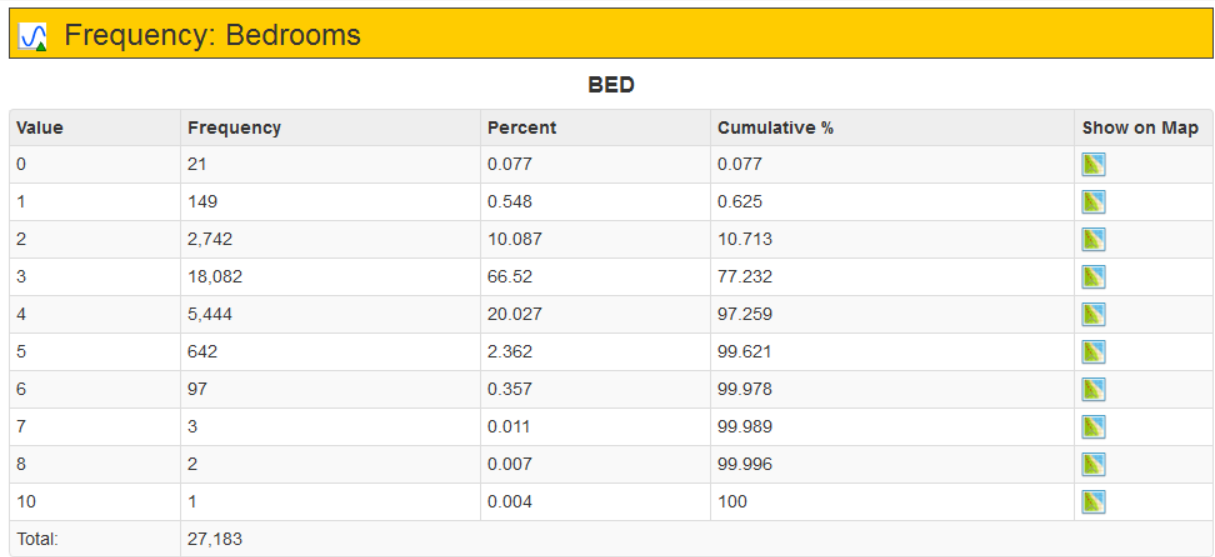 Location of potentially erroneous data
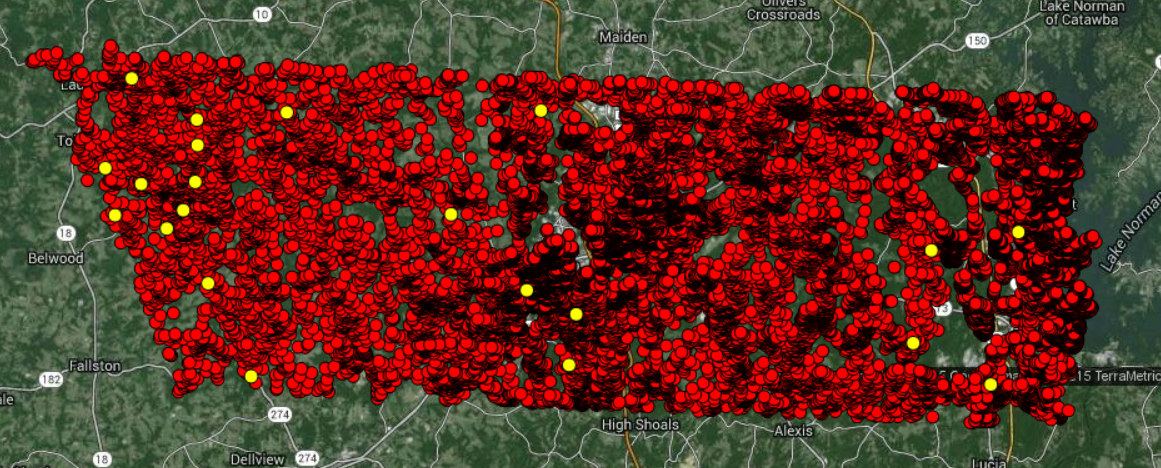 VIEW PROPERTIES IN GOOGLE MAPS
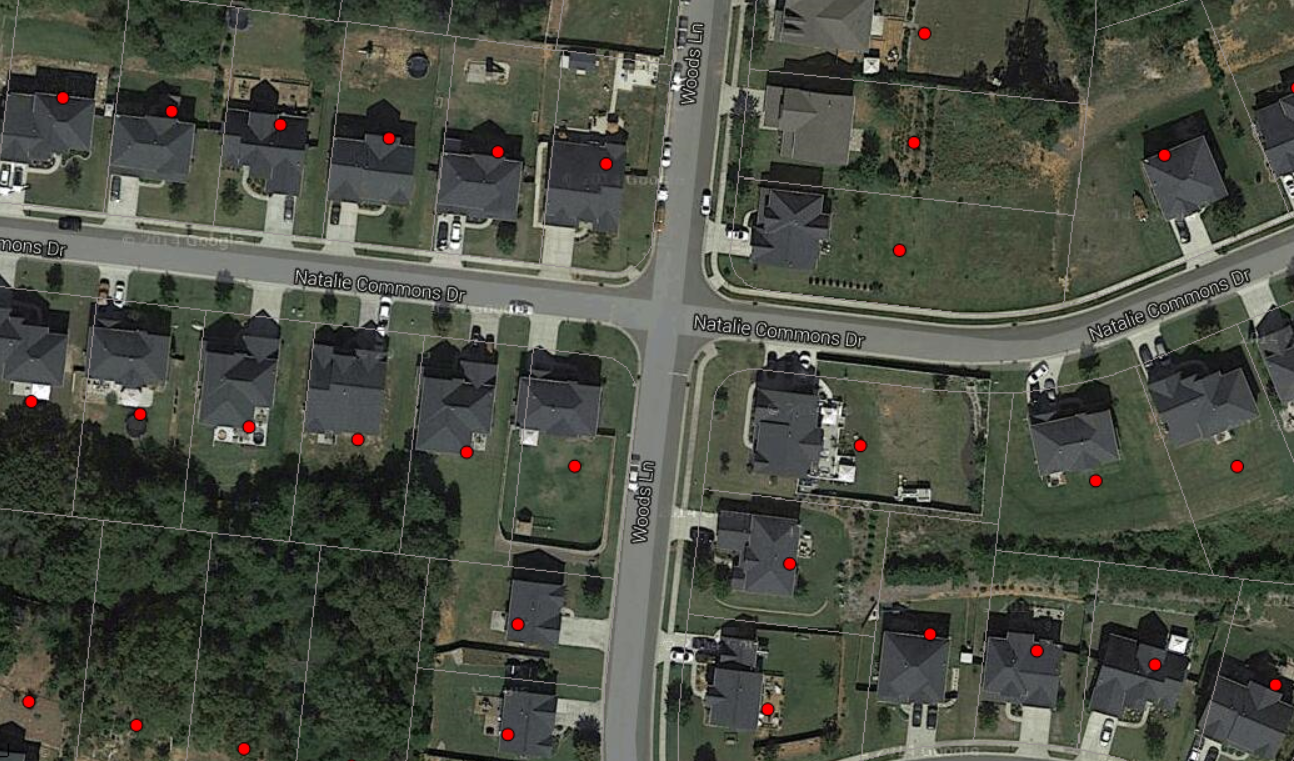 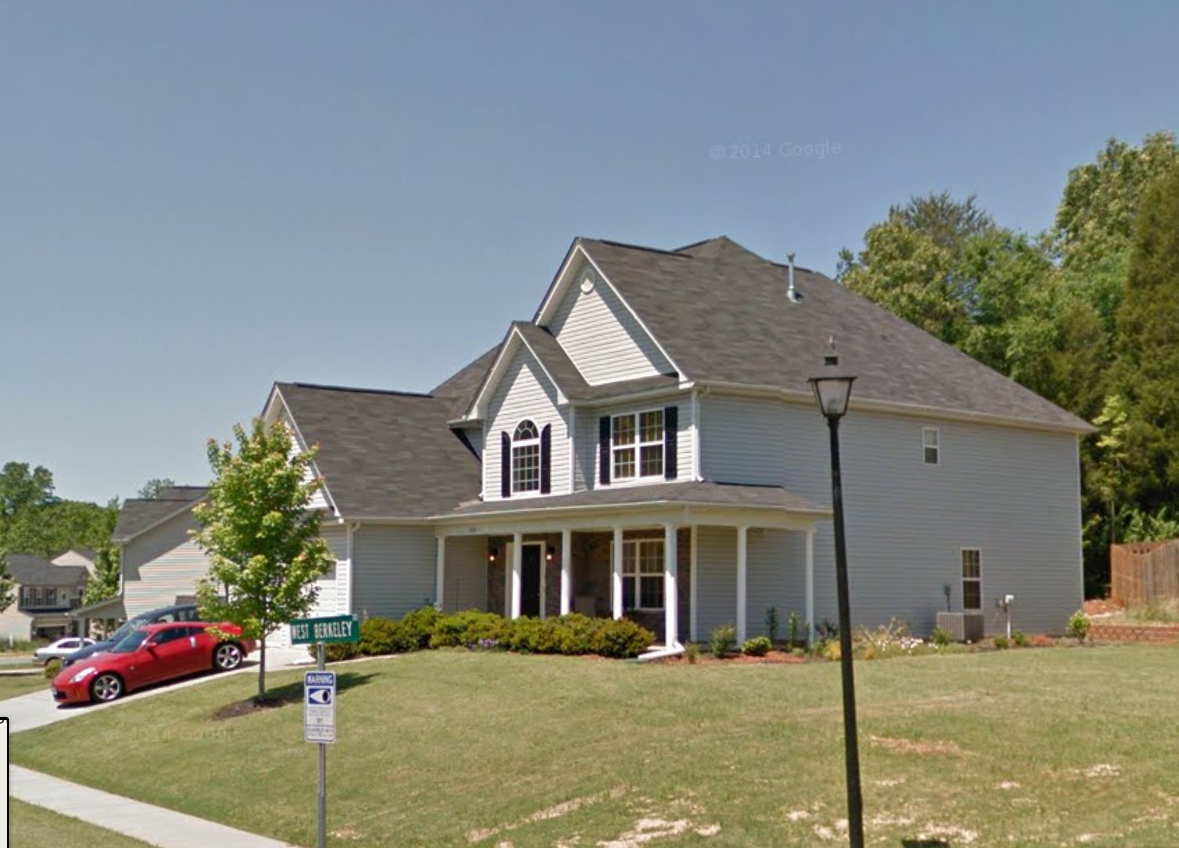 Property characteristics of 0 bed properties
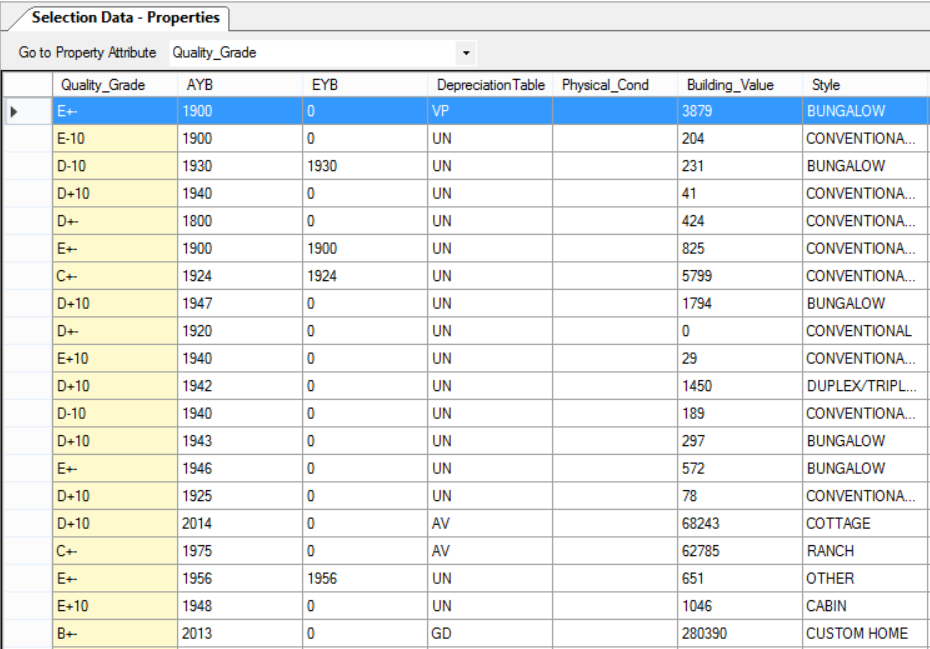 Thematic map ‘Quality Grade’
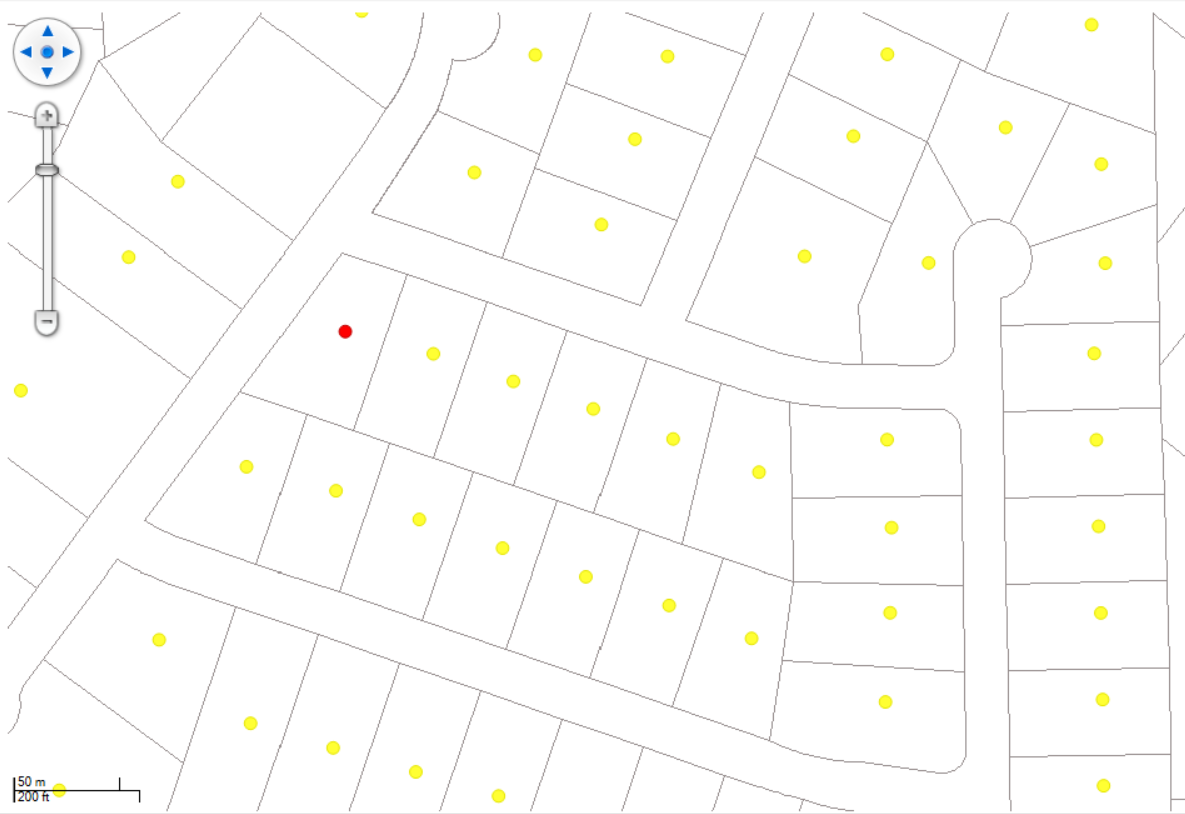 Thematic Map By Year Built group
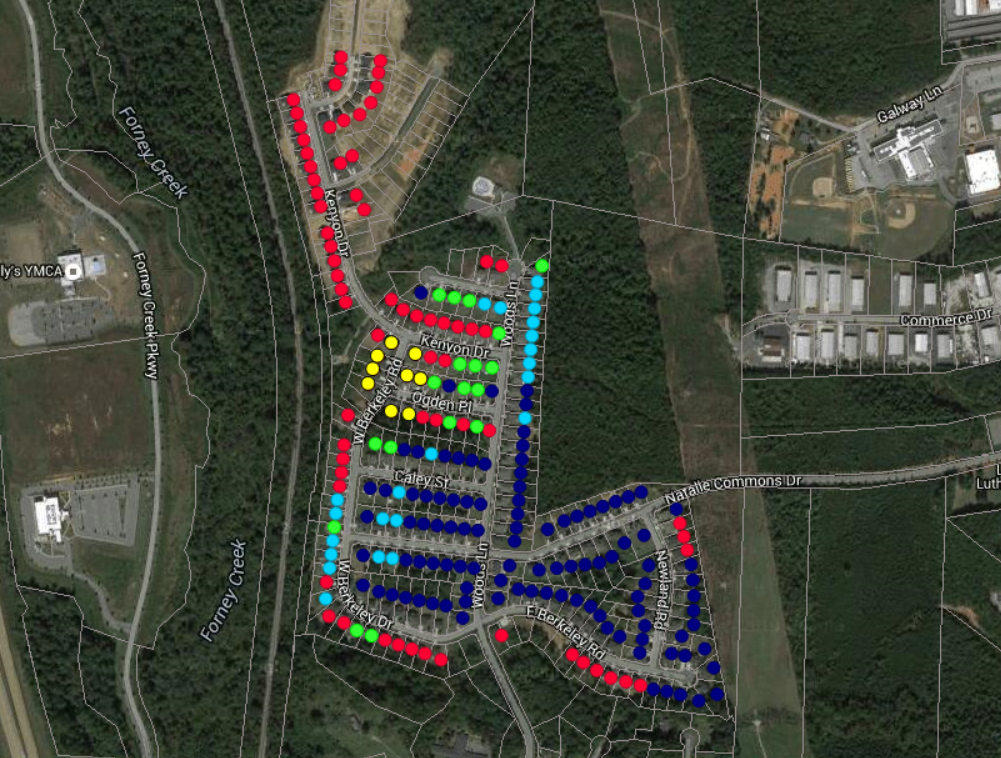 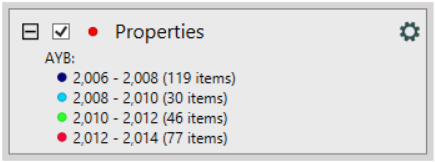 Generate simple statistics
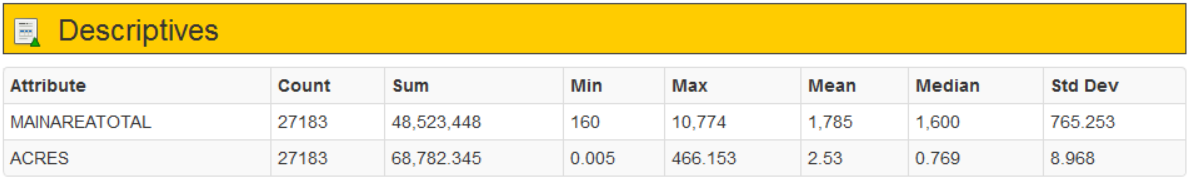 GENERATE GRAPHS
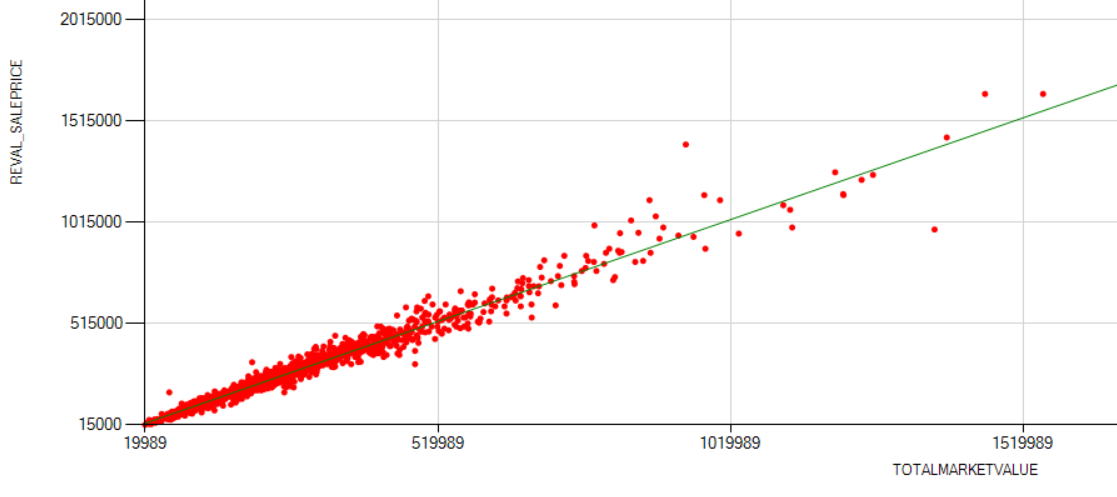 REGRESSION ANALYSIS
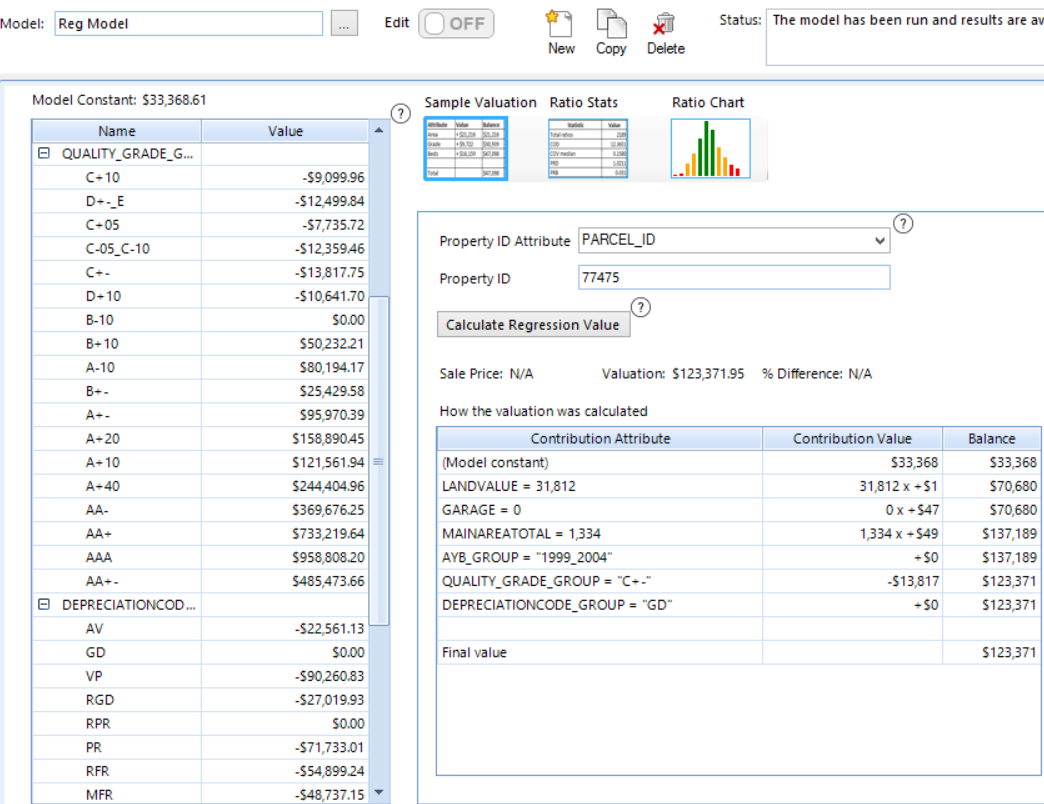 COMPARABLE SALES MODEL
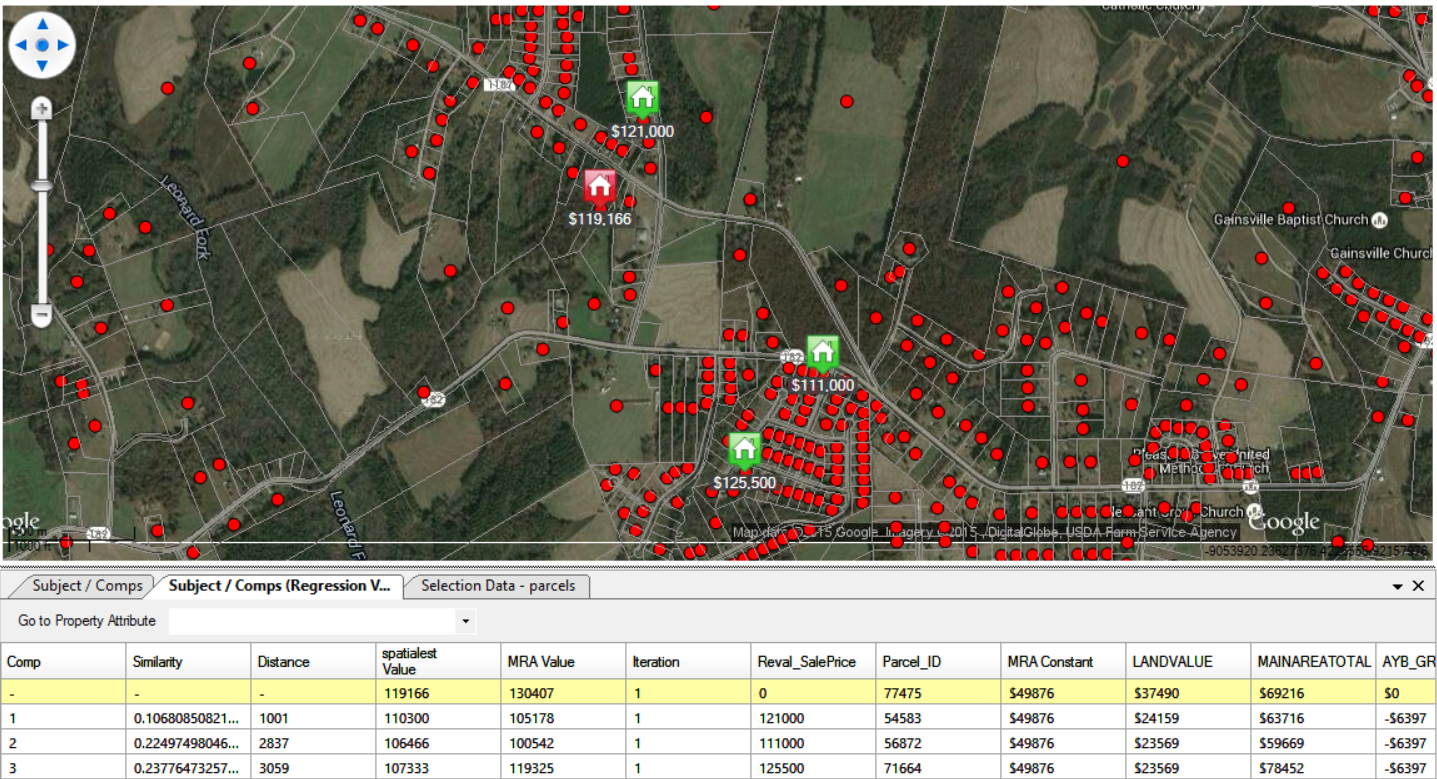 Three Methods of Valuation
Modified Cost / Schedule of Values
Regression Predicted
Comparable Sales Predicted
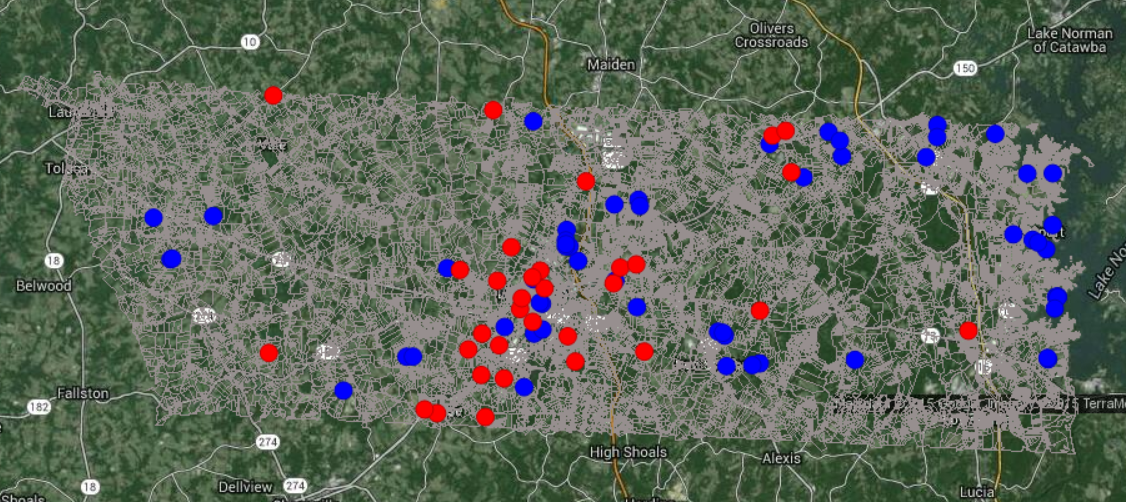 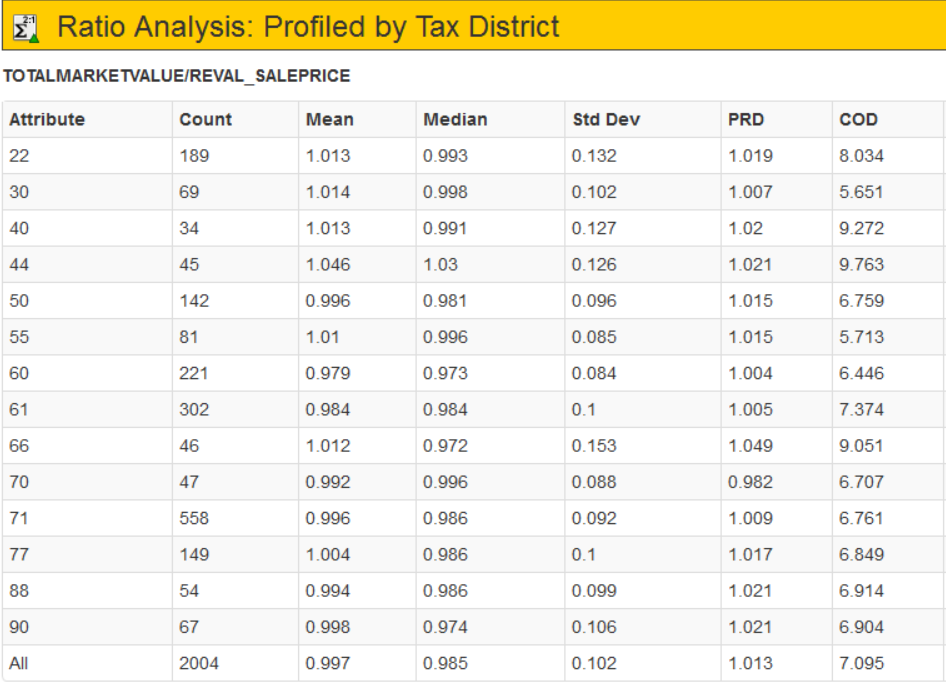 GOALS
MOTIVATIONS
RESULTS